МДОУ «Детский сад № 112»
Подготовила  воспитатель: Е.А. Аргунова
История возникновения дошкольного образования в России
Ярославль, 2016 г
Само название - «Детский сад» было придумано в 1837 году  в Германии педагогом-новатором,  автором системы раннего детского воспитания  Фридрихом Фрёбелем 
По мысли Фребеля, назначение детского сада — не только брать под надзор детей дошкольного возраста, но «упражнять их душу, укреплять тело, развивать чувства и пробуждающийся рассудок, знакомить с природой и людьми».
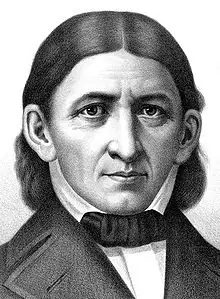 Фридрик Фрёбель 
(1782 – 1852 гг.)
Первые детские сады  в России
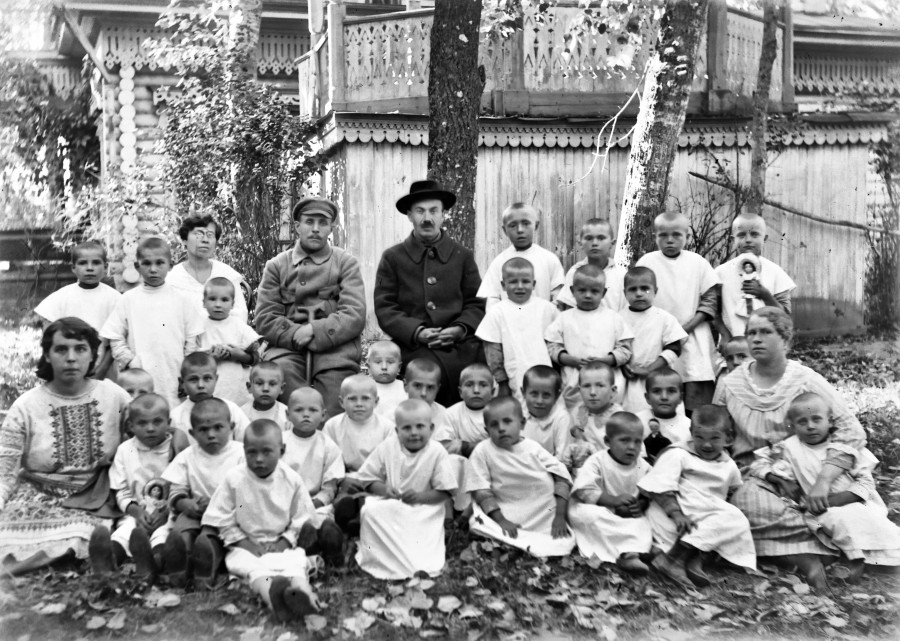 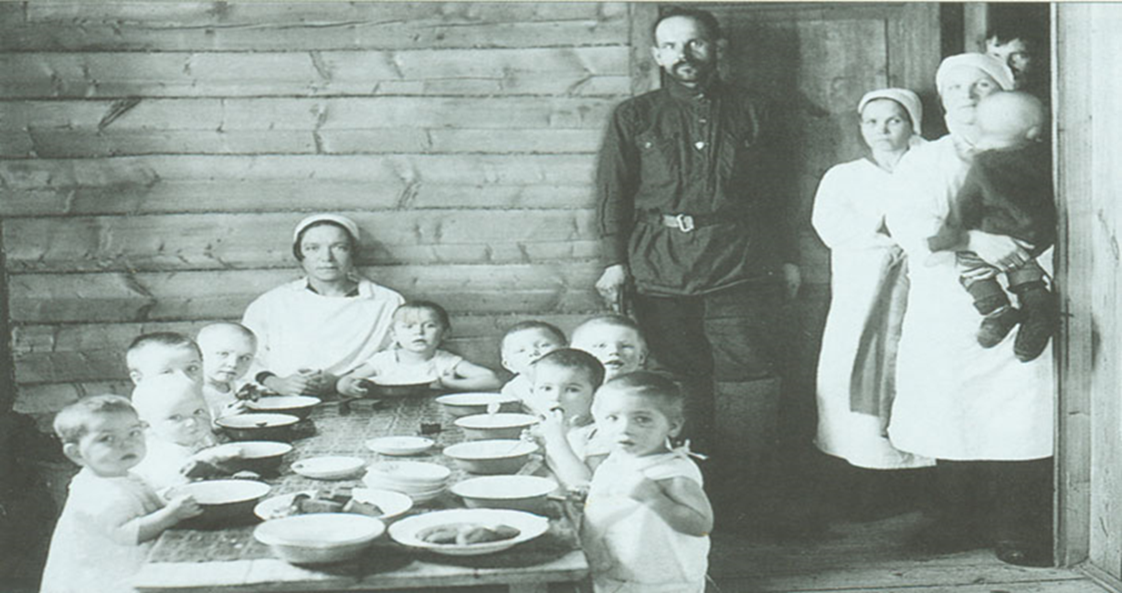 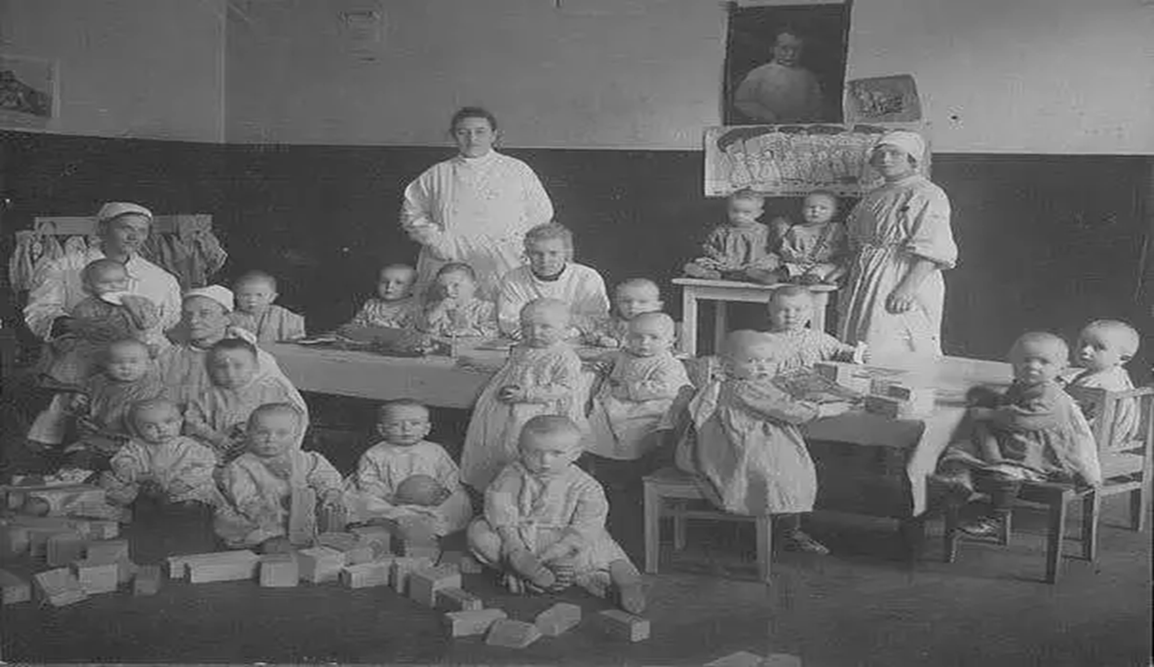 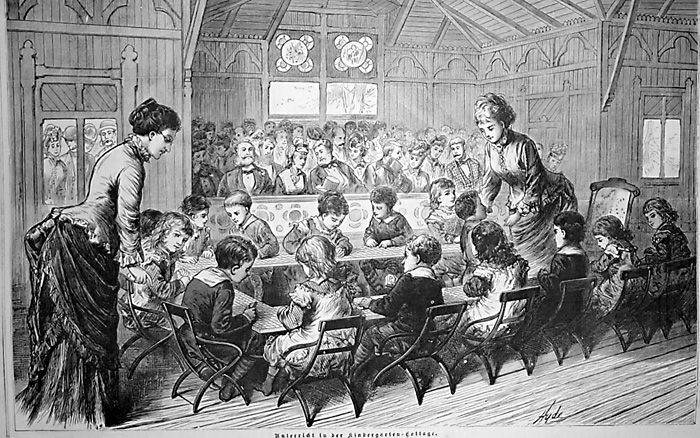 Князь 
Владимир Федорович Одоевский
( 1803 – 1869)
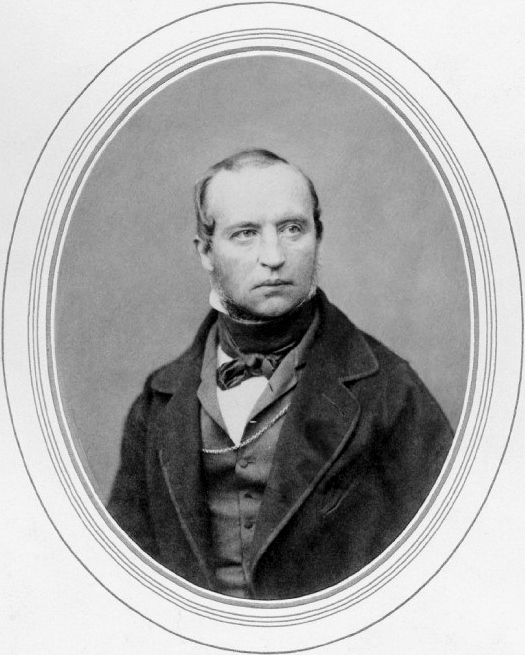 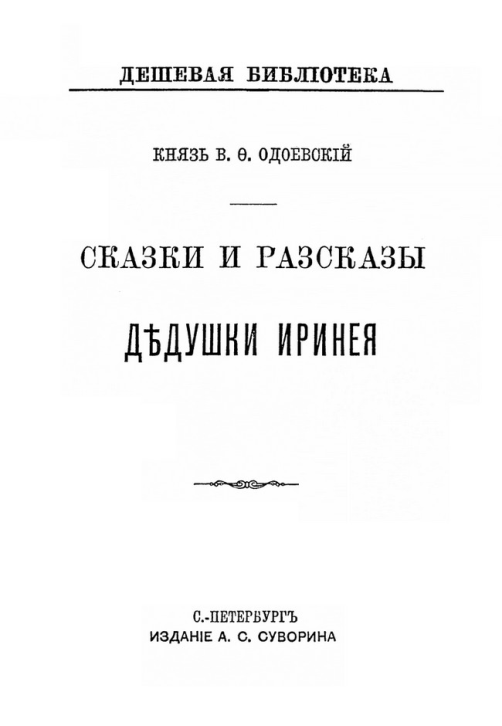 Создание единой государственной системы народного образования
1919 г. - первый съезд по дошкольному образованию и воспитанию.
1937 г. - первый проект программы ДУ
1938 г. - устав ДУ и программно-методические указания под названием «Руководство для воспитателей детских садов».
Программно-методическое руководство включало 7 разделов:
    1. Физическое воспитание
    2. Игра
    3. Развитие речи
    4. Рисование
    5. Лепка и занятия с другими материалами
    6. Музыкальные занятия
    7. Знакомство с природой и развитие первоначальных математических знаний
Дошкольная педагогика в послевоенные годы 
1944 г.  -  приняты новый устав и новое руководство для воспитателей
 1954 г. - переиздание руководства для воспитателей. 
1963–1964 гг. - разработана и апробирована первая комплексная программа «Воспитание в ДС». ». В результате совершенствования была создана программа «Воспитание и обучение в ДС».
Дошкольная педагогика на современном этапе
С середины 1980-х гг. -  в нашей стране произошли радикальные изменения во всех сторонах жизни общества. В 1983 г. - был принят Закон об образовании. Закон утвердил право педагогов на свободный выбор содержания образования и его методических исследований. 
В 1989 г. - создана концепция дошкольного воспитания
1996 г. принято временное положение о дошкольных учреждениях.
2010 г. – вступил в силу приказ о введении в действие ФГТ к структуре ООП.
2012 г. – закон об «Образовании в Российской Федерации» № 273-ФЗ от 29.12.2012 г.
2014 г. введение в действие ФГОС ДО.
Педагоги внесшие большой вклад в развитие дошкольной педагогики
Константин Дмитриевич Ушинский
 (1824 – 1870 гг.)
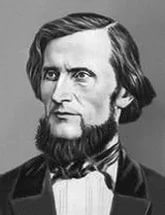 Русский педагог, писатель, основоположник научной педагогики в России.
Елизавета Николаевна Водовозова (1844 – 1923 гг.)
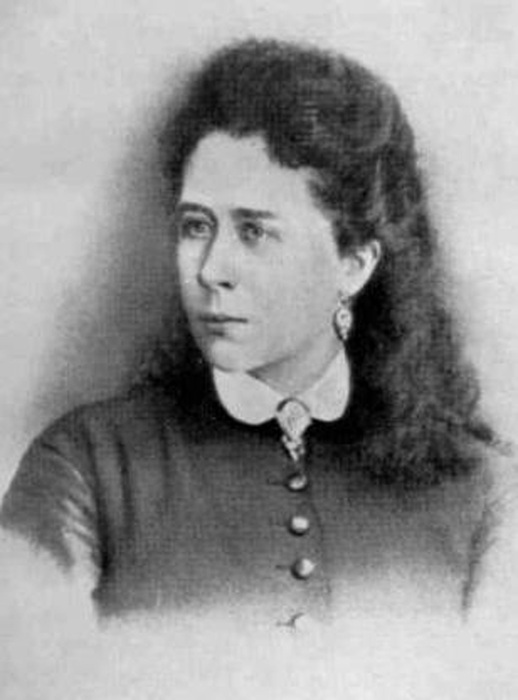 Русская детская писательница, педагог, мемуаристка.
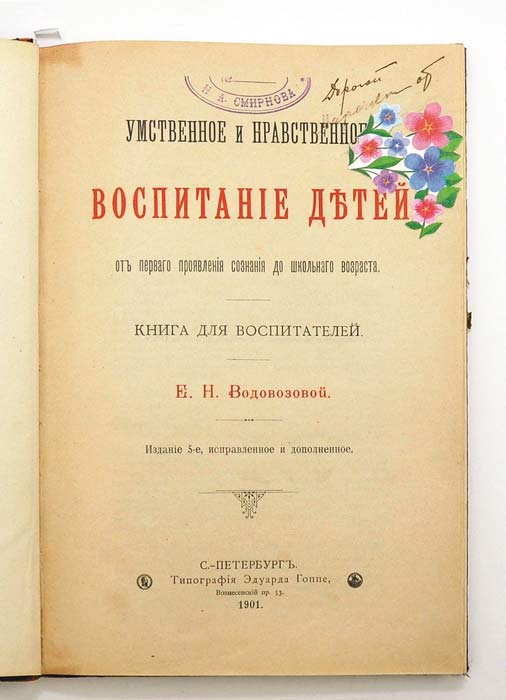 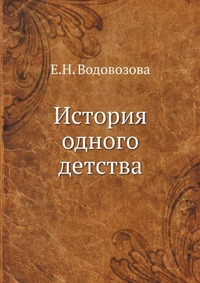 Аделаида Семёновна Симонович
 (1844—1933 гг.)
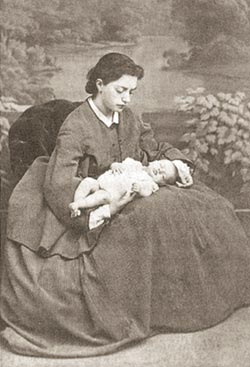 «Детский сад —есть воспитательное заведение для малолетних детей от 3 до 7 лет без различия сословий, религии и пола... Цель детского сада —физическое, умственное и последовательно нравственное развитие детей».
Ефим Аронович Аркин (1873 – 1948 гг.)
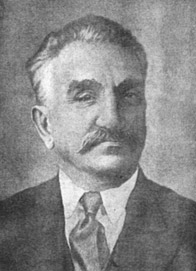 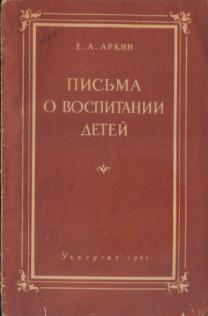 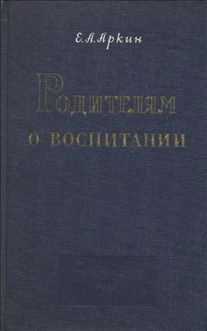 Мария Монтессори (1870 – 1952 гг.)
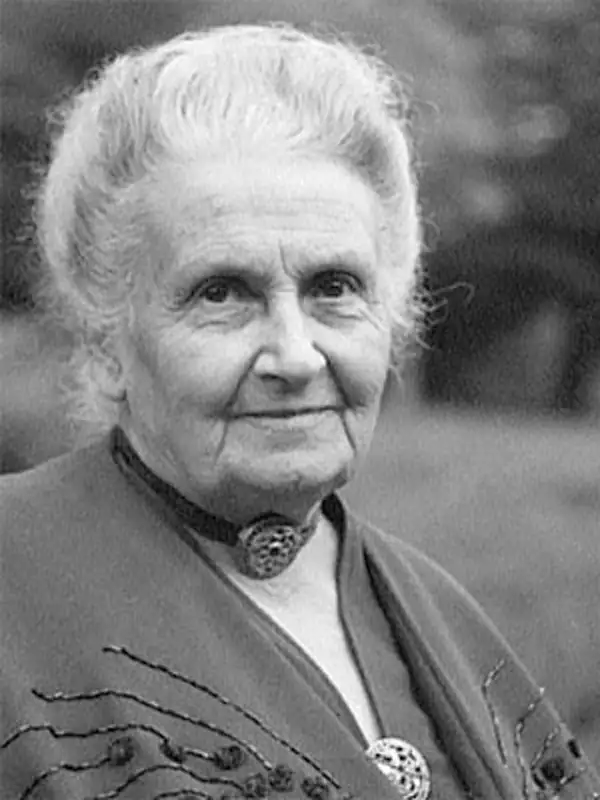 Философия методики: "Направлять детей на самостоятельное воспитание, обучение и развитие".
Девиз Марии Монтессори: «Помоги мне сделать это самому».
Александра Платоновна Усова (1898 – 1965 гг.)
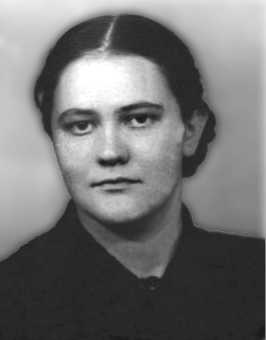 Педагог, специалист по дошкольному воспитанию, член-корреспондент Академии педагогических наук РСФСР, 
доктор педагогических наук (1959 г.).
Спасибо за внимание!!!